Vectores libres
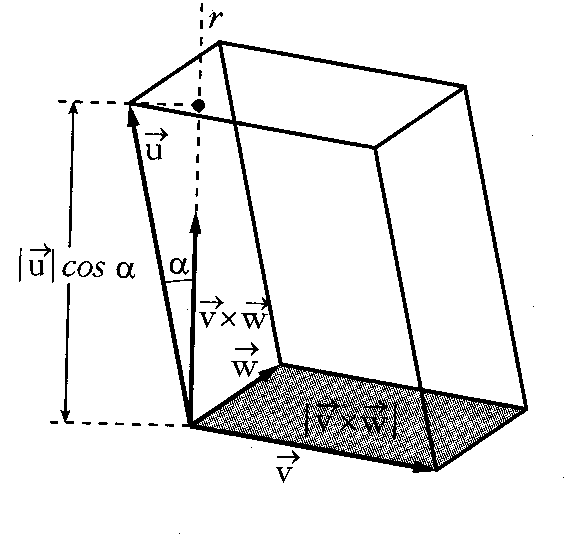 Montoya.-
Definición.
Es un segmento dirigido.
No tiene un punto origen 
No esta sujeto a una referencia.
Se identifica por tener dirección , sentido y modulo
equipolencia
Traslación de vectores
Suma o adición de vectores libres.
Resta de vectores.
Operatoria con vectores.Suma y restra de vectores.( método del paralelogramo
Operatoria.
Método del polígono.
La suma vectorial es conmutativa.
Solución.
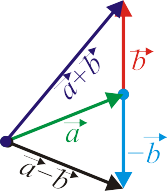 Encontrar la suma vectorial con origen en P